the event of a thread | 2012-2013
Ann Hamilton
American installation Artist
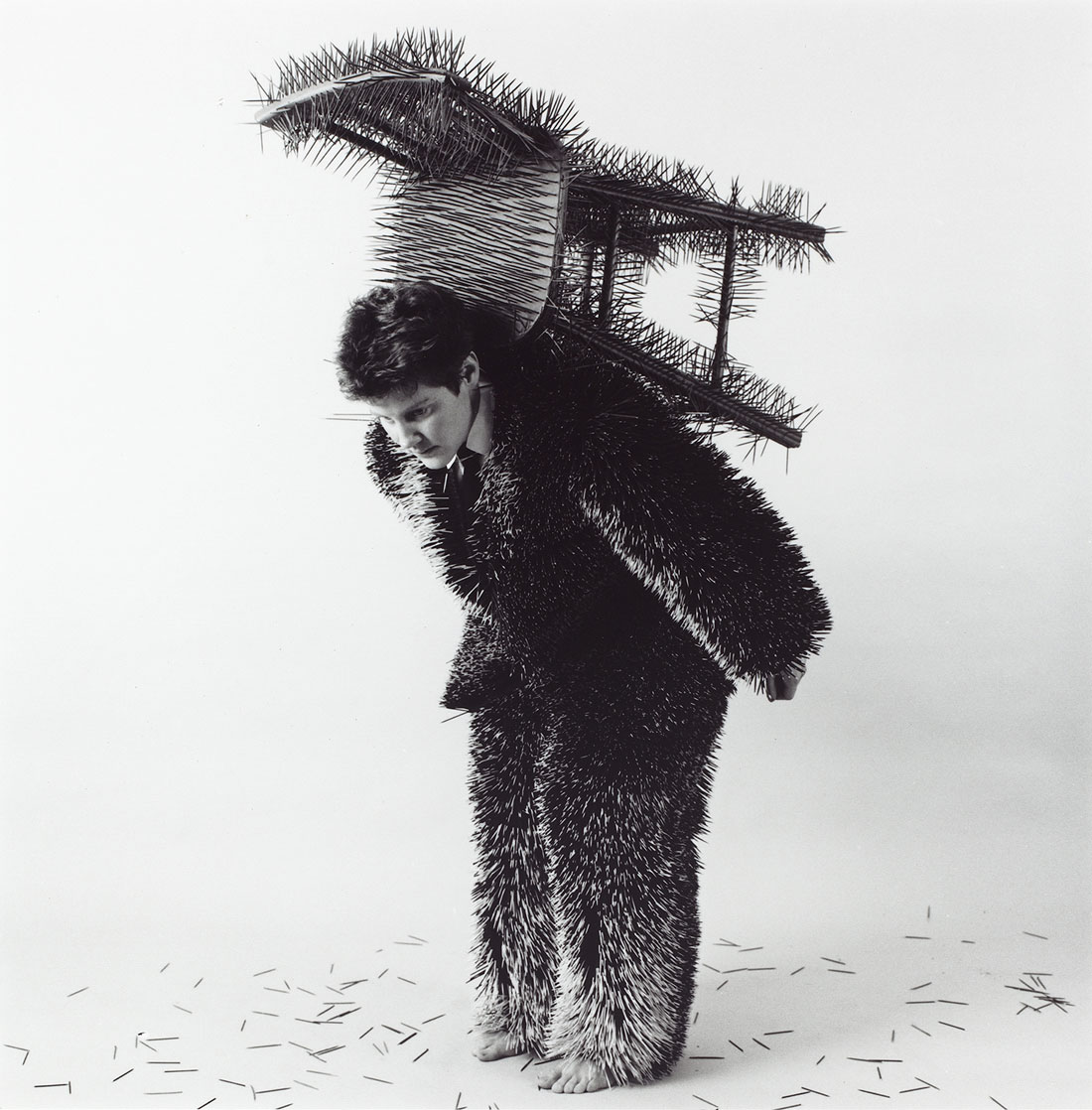 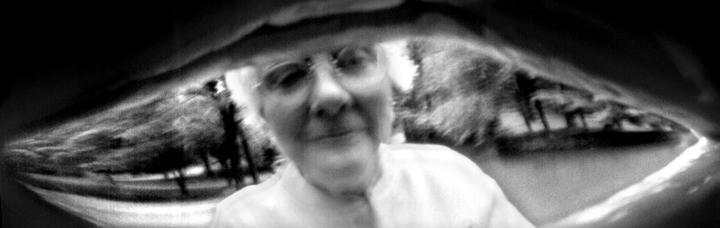 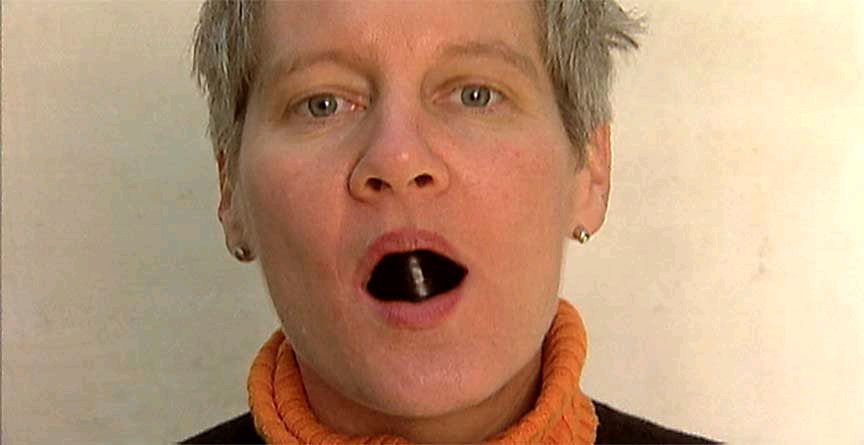 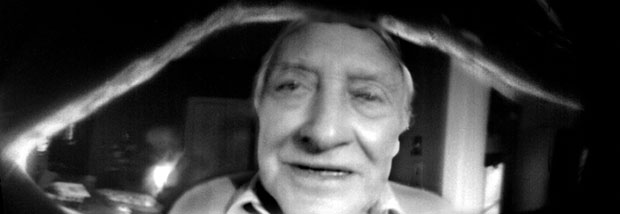 Face to Face
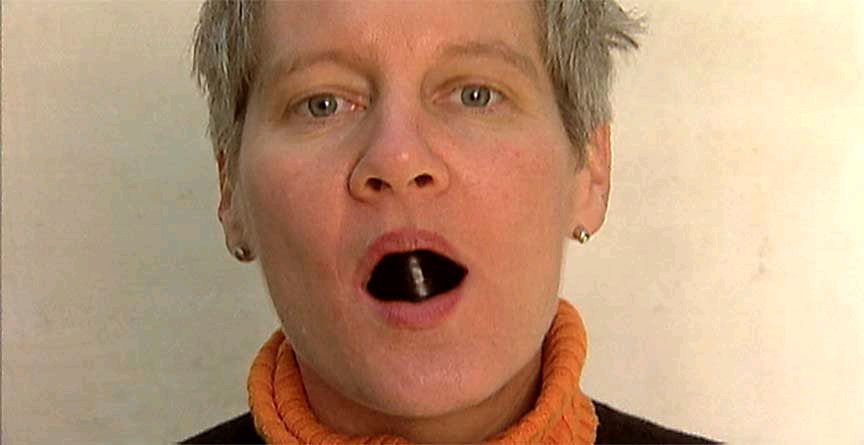 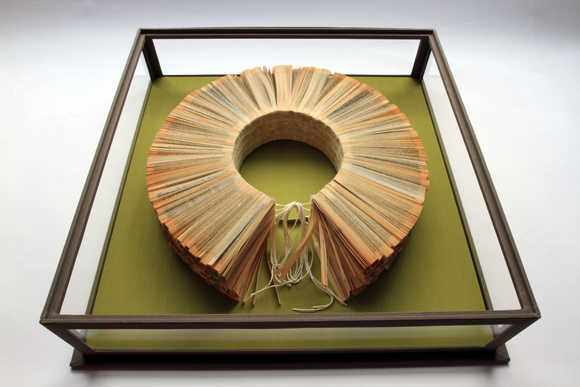 carriage | 2009
Slices of paperback books, cheese cloth, string, bookbinders glue, binders board, museum board, bookbinding cloth, acrylic panels
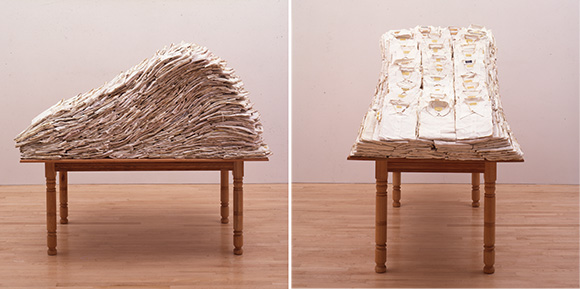 “Tables are my blank paper, my landscape, my figure, a plane that implies the solitary figure and all that is social . . . two people sitting face-to-face, working together, eating or speaking. . . . All tables inherit a history of their use as a site of communion and sacrifice.”
(still life) | 1988/1991
White shirts, gold leaf, wood table, chair
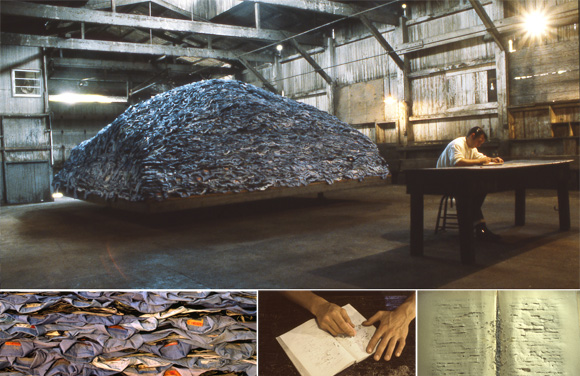 indigo blue | 1991 / 2007
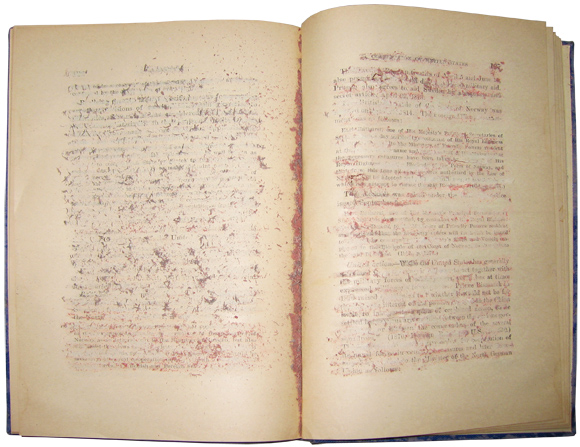 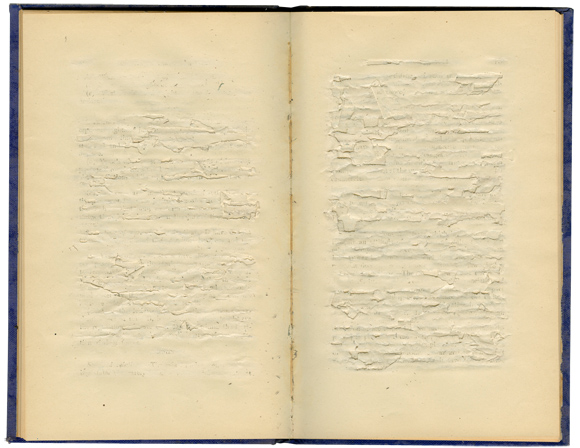 (indigo blue • books) | 1991
Four altered books, glass and wood vitrine
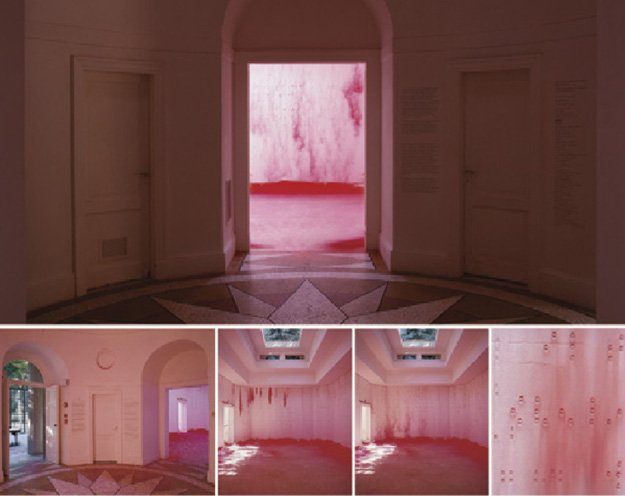 Myein | 1999